Agenda
J. M. García Regaña | TSVV-13 Meeting 19| Zoom | 13/5/2024 | Page 1
HPC Marconi resources
The usage of the TSVV/Marconi FUA38_STELTURB in March: 76.39 %
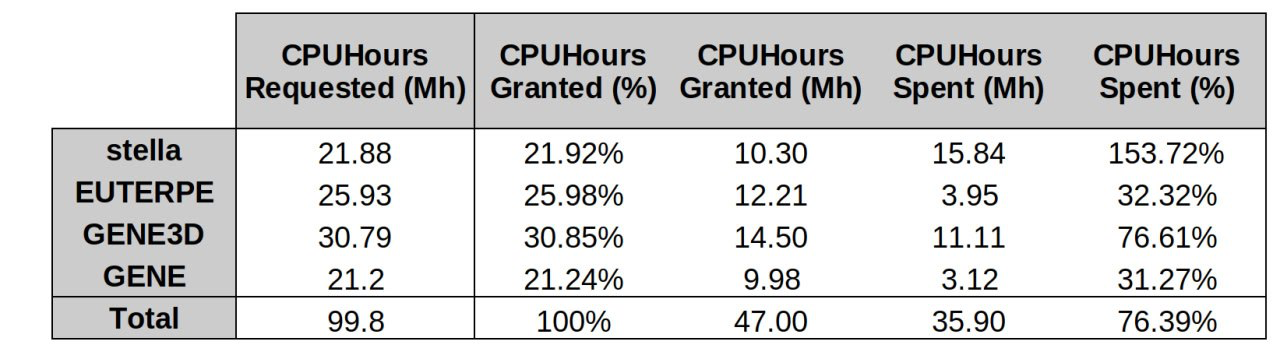 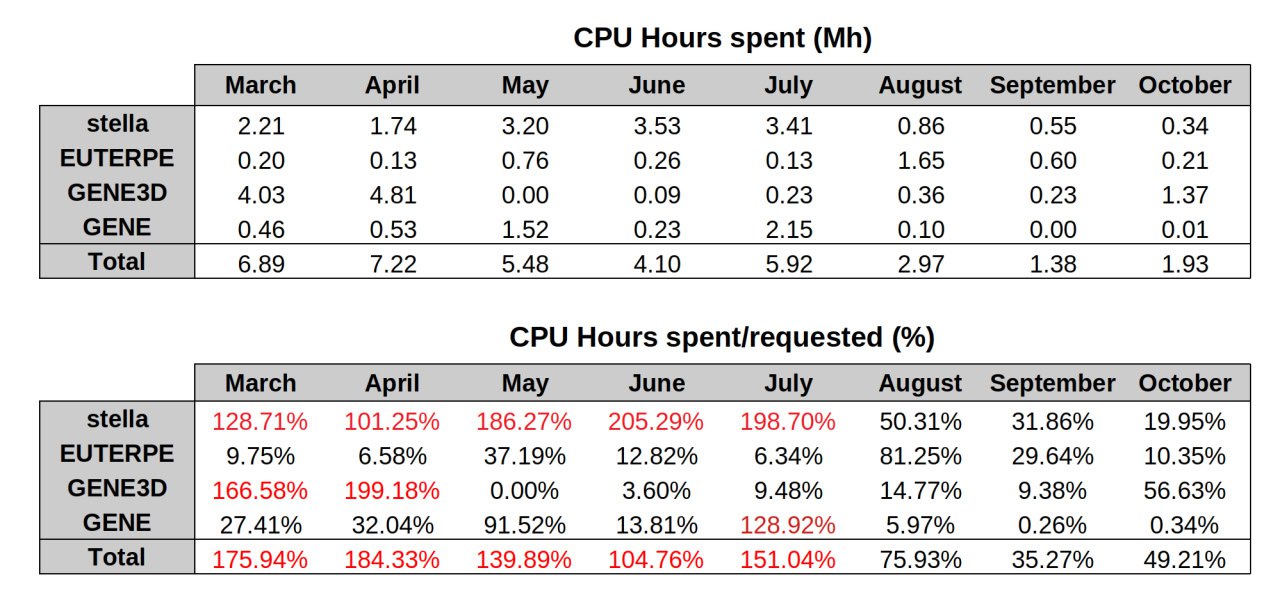 J. M. García Regaña | TSVV-13 Meeting 20 | Zoom | 15/10/2024 | Page 2
HPC Marconi resources
The usage of the TSVV/Marconi FUA38_STELTURB in March: 76.39 %
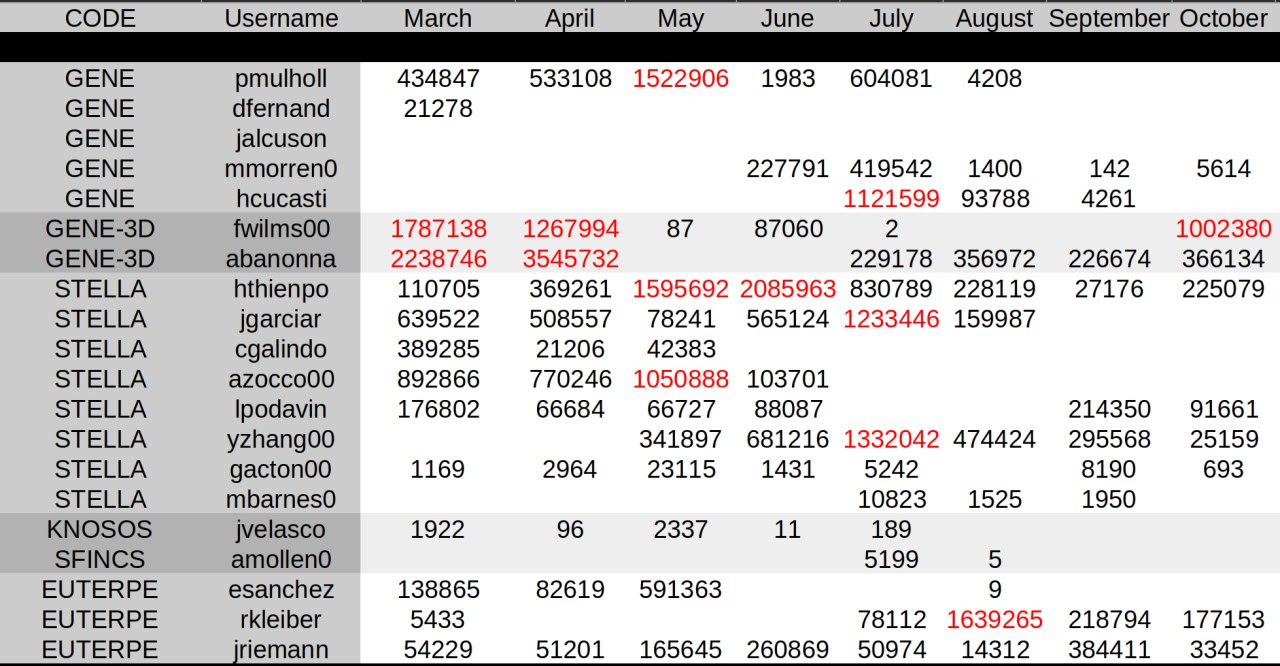 For the total yearly budget and monthly budget:

>saldo -b

To see how much each user used in e.g. month '6’:

> saldo -r -a FUA38_STELTURB -s 202406 -e 202406

-a = account
-s = start date
-e = end date
J. M. García Regaña | TSVV-13 Meeting 20 | Zoom | 15/10/2024 | Page 3
Call for participation in new HPC-Fusion (Pitagora)
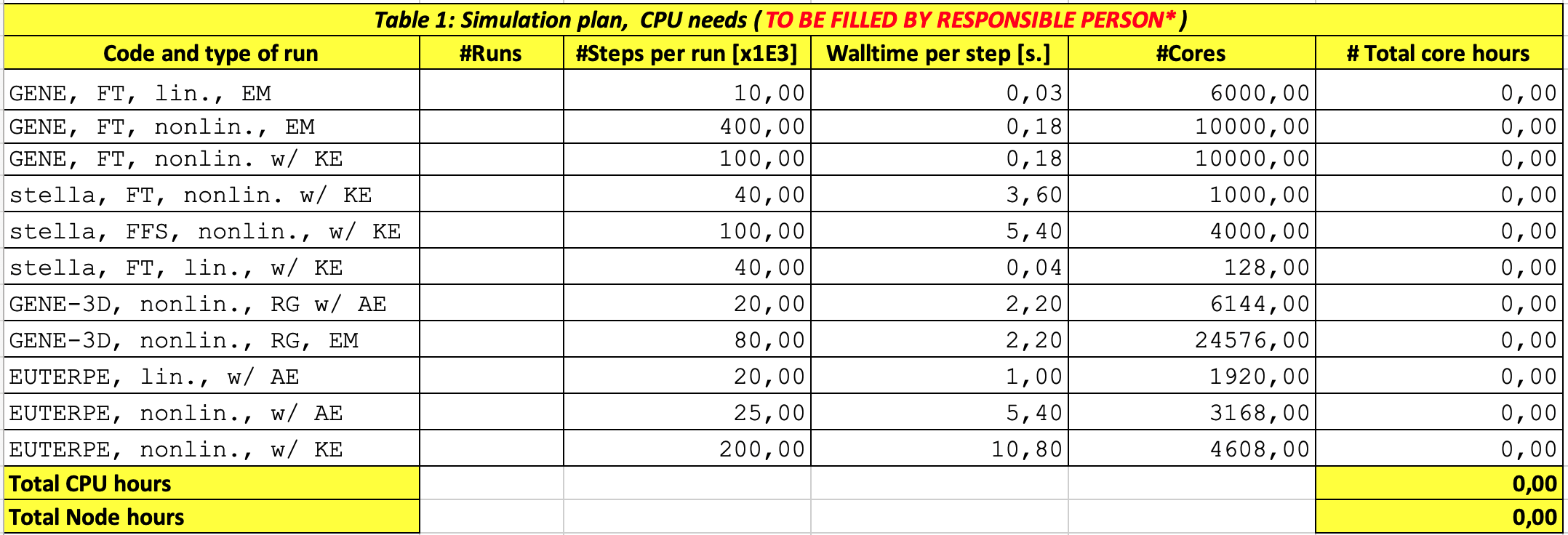 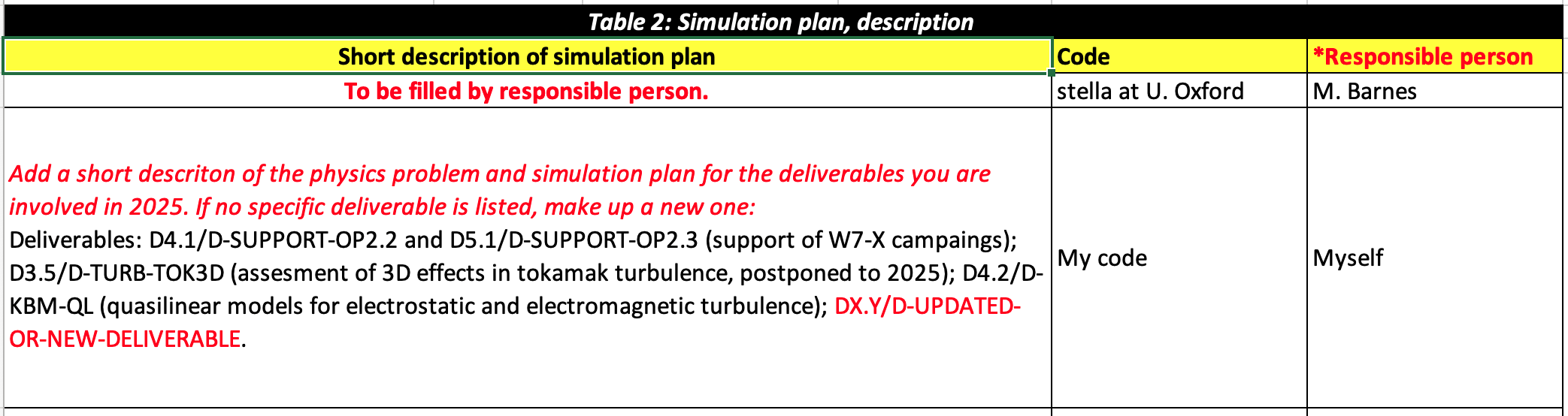 J. M. García Regaña | TSVV-13 Meeting 20 | Zoom | 15/10/2024 | Page 4
Call for participation in HPC-Fusion (Pitagora)
Consider that GPU nodes are available:








Maximum allocation considerably larger than in previous calls (128 CPUs/node):
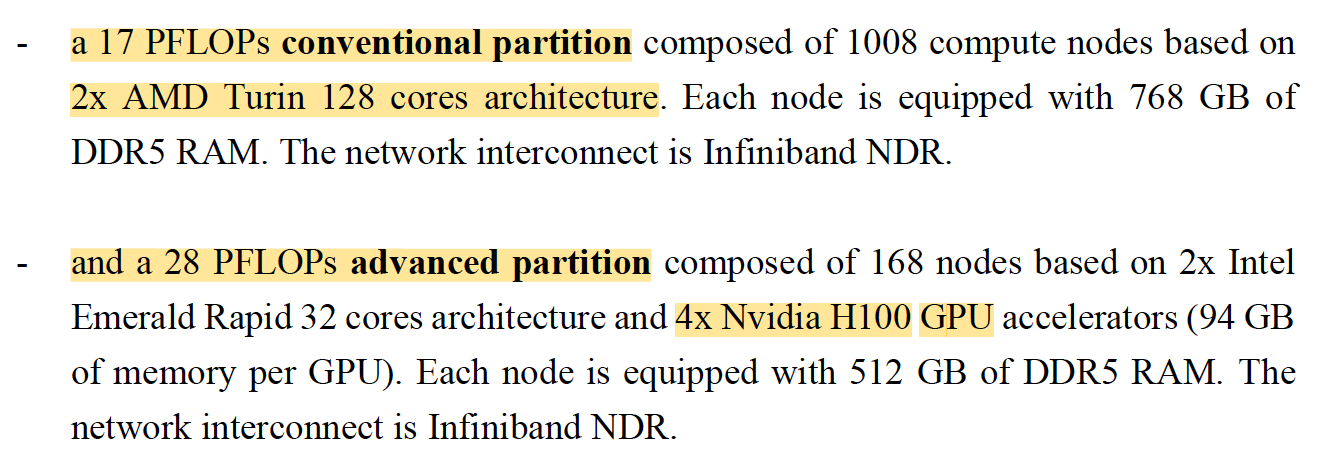 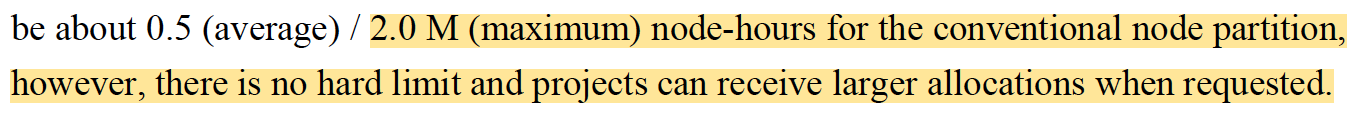 J. M. García Regaña | TSVV-13 Meeting 20 | Zoom | 15/10/2024 | Page 5
E-TASC General Meeting (11th to 15th November)
The E-TASC General Meeting is scheduled to take place from November 11th to 15th in Garching:

Enhancing networking across various TSVVs and Thrusts
Developing strategies to maximize the impact of ACHs
Guaranteeing the timely release and readiness of simulation tools by the end of 2025
Considering potential modifications to the TSVV/ACH objectives and portfolios after 2025

Poster to be presented by the TSVV leaders on the “Status and plans of the TSVVs (until the end of 2025 and beyond)”.
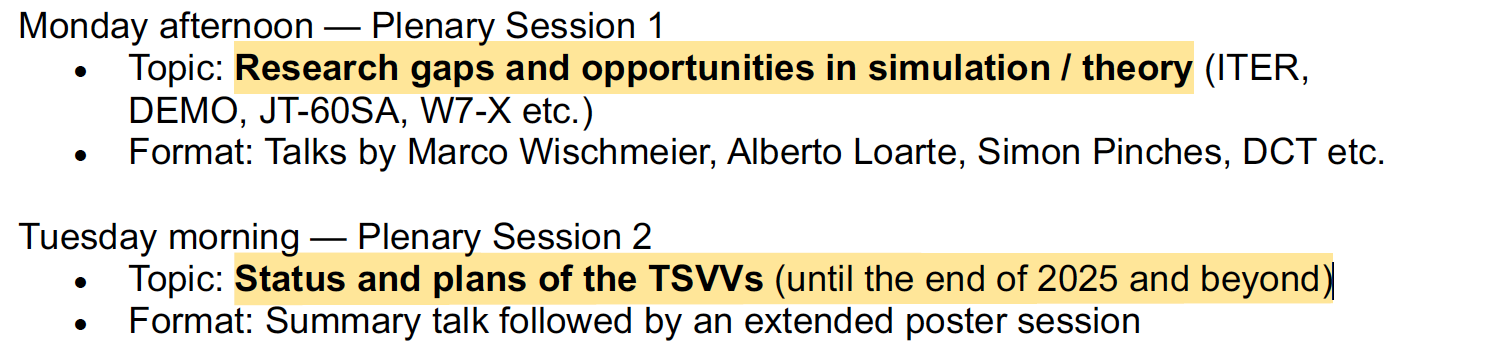 J. M. García Regaña | TSVV-13 Meeting 20 | Zoom | 15/10/2024 | Page 6
E-TASC General Meeting (11th to 15th November)
The E-TASC General Meeting is scheduled to take place from November 11th to 15th in Garching:

Enhancing networking across various TSVVs and Thrusts
Developing strategies to maximize the impact of ACHs
Guaranteeing the timely release and readiness of simulation tools by the end of 2025
Considering potential modifications to the TSVV/ACH objectives and portfolios after 2025

Poster to be presented by the TSVV leaders on the “Status and plans of the TSVVs (until the end of 2025 and beyond)”.
I’ll prepare the poster by November 1st, so I can get your feedback for any amendments, additions, etc.
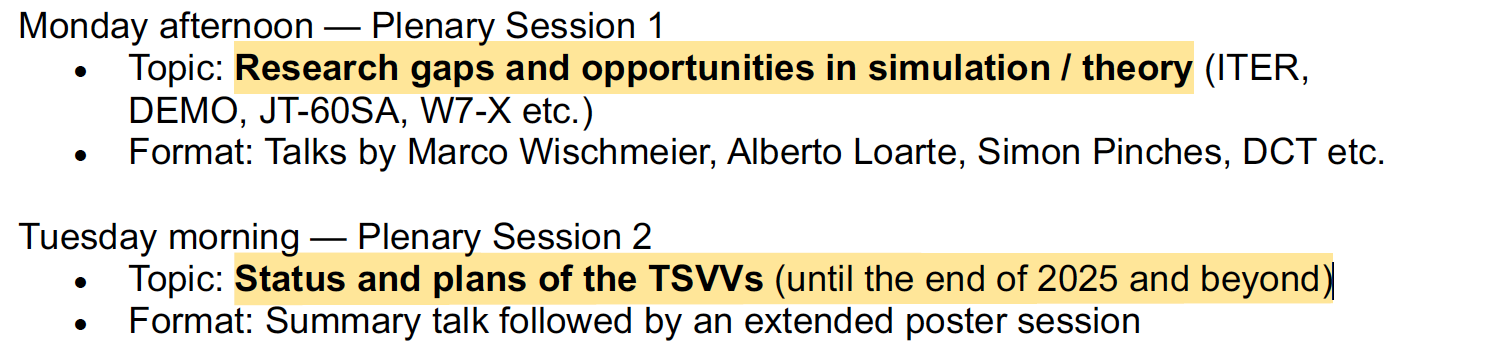 J. M. García Regaña | TSVV-13 Meeting 20 | Zoom | 15/10/2024 | Page 7